Colorful Book
Slideshow for Business
Here is your presentation begins
Contents of this template
Here’s what you’ll find in this Slidesgo template: 
A slide structure based on a multi-purpose presentation for business, which you can easily adapt to your needs. For more info on how to edit the template, please visit Slidesgo School or read our FAQs.
An assortment of graphic resources that are suitable for use in the presentation can be found in the alternative resources slide.
A thanks slide, which you must keep so that proper credits for our design are given.
A resources slide, where you’ll find links to all the elements used in the template.
Instructions for use.
Final slides with:
The fonts and colors used in the template.
A selection of illustrations. You can also customize and animate them as you wish with the online editor. Visit Storyset to find more. 
More infographic resources, whose size and color can be edited. 
Sets of customizable icons of the following themes: general, business, avatar, creative process, education, help & support, medical, nature, performing arts, SEO & marketing, and teamwork.
You can delete this slide when you’re done editing the presentation.
Whoa!
This can be the part of the presentation where you introduce yourself, write your email...
01
Introduction
Describe the topic of the section here
History
02
Table of contents
Describe the topic of the section here
03
Business
Describe the topic of the section here
04
Clients
Describe the topic of the section here
05
Conclusion
Describe the topic of the section here
01.
Introduction
You can enter a subtitle here if you need it
Insert your logo
You can give a brief description of the topic you want to talk about here. For example, if you want to talk about Mercury, you could say that it’s the smallest planet in the entire Solar System
About us
New meeting!
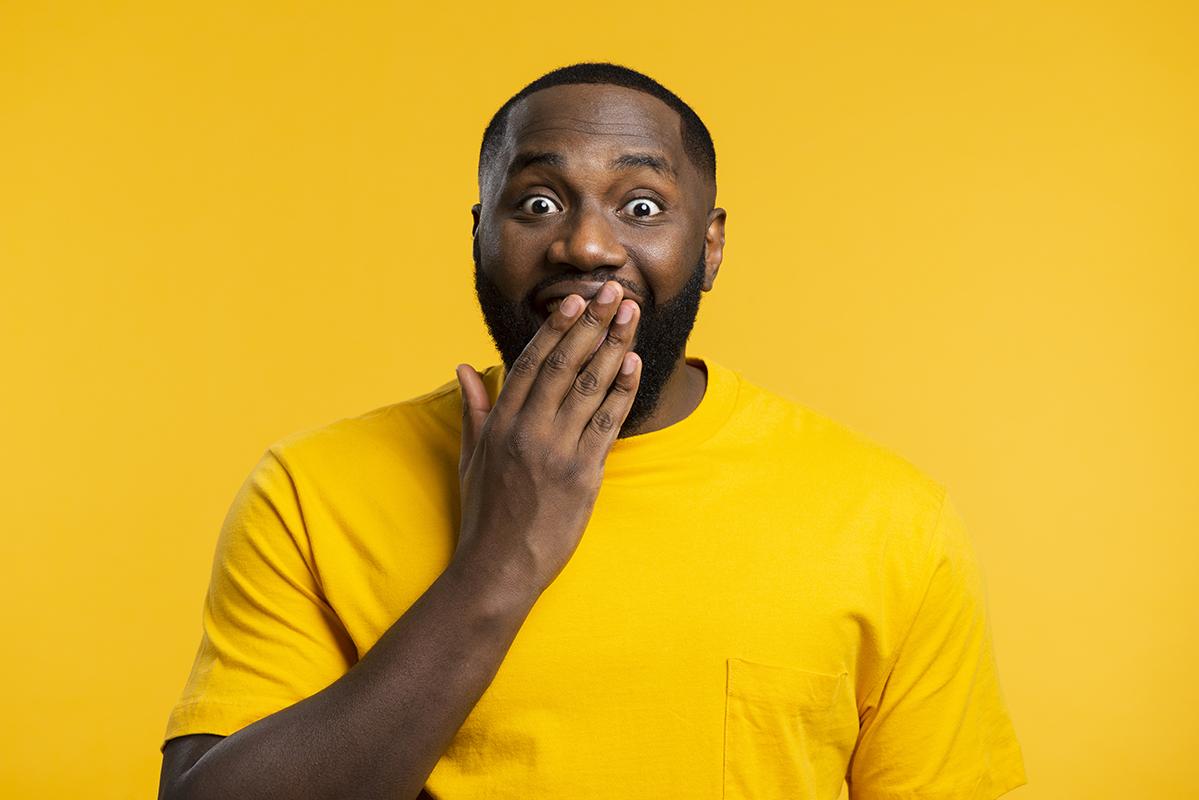 Do you know what helps you make your point clear? Lists like this one:
They’re simple
Organize your ideas clearly
You’ll never forget to buy milk!
And the most important thing: the audience won’t miss the point of your presentation
“This is a quote, words full of wisdom that someone important said and can make the reader get inspired”
—Someone famous
Our philosophy
Mission
Values
Venus has a beautiful name and is the second planet from the Sun
Mercury is the closest planet to the Sun and the smallest one
Vision
Mars is actually a cold place. It’s full of iron oxide dust
Our history
2010
2021
Despite being red,Mars is a cold place
Neptune is the fourth-largest one
1
2
3
4
2008
2015
It’s the closest planet to the Sun
Saturn is a gas giant and has rings
Our services
Venus
Mercury
Mars
Venus is the second planet from the Sun
Mercury is the closest planet to the Sun
Despite being red, Mars is a cold place
Jupiter
Saturn
Neptune
It’s the biggest planet in the Solar System
Saturn is composed of hydrogen and helium
Neptune is the farthest planet from the Sun
Awesome
words
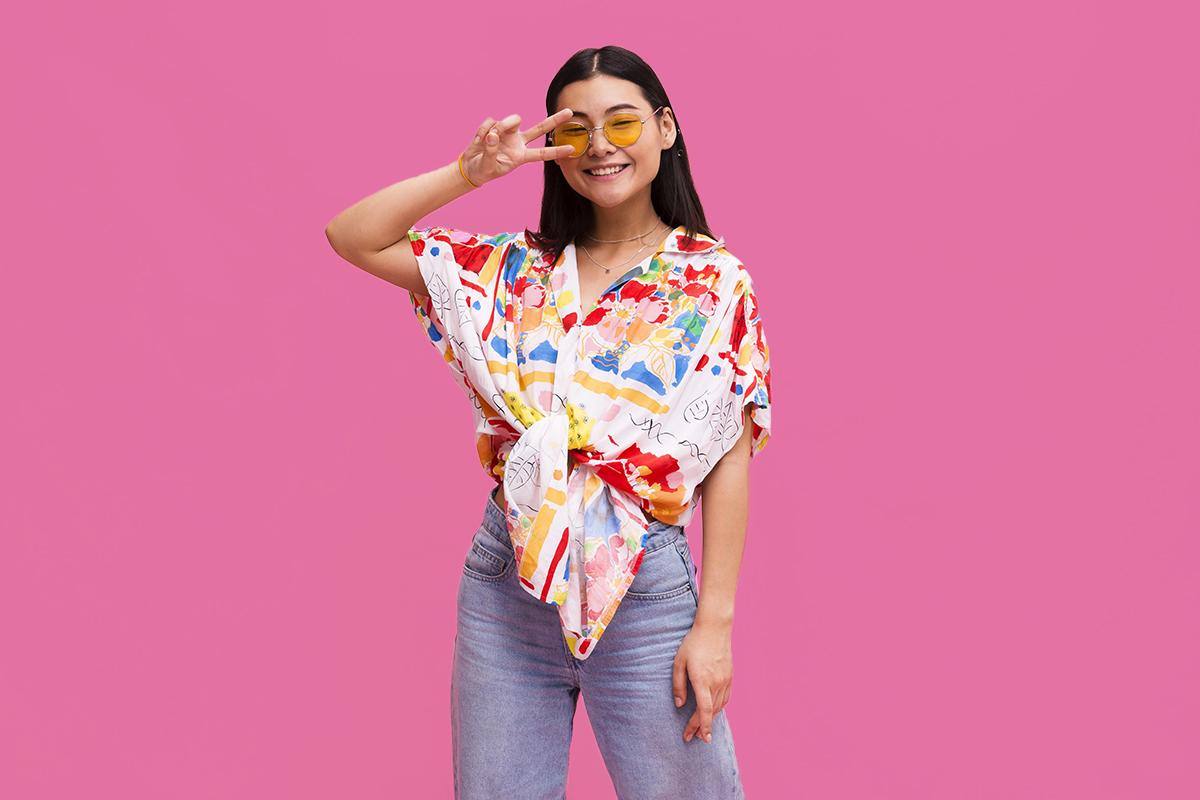 A picture always reinforces the concept
Images reveal large amounts of data, so remember: use an image instead of a long text
A picture is worth a thousand words
Locations
Neptune
It’s the farthest from the Sun
Venus
Venus has a beautiful name
Our future projects
1
2
3
Project 1
Project 2
Project 3
It’s the closest planet to the Sun
Mars is actually a really cold place
Venus has a beautiful name
Our stretches
Jupiter
Venus
Mars
Saturn
It’s the biggest planet in the Solar System
Venus is the second planet from the Sun
Despite being red, Mars is actually a cold planet
Saturn is a gas giant and has several rings
Organizational chart
CEO
Team 1
Team 2
It’s the biggest planet in the Solar System
Mars is actually a cold planet in the Solar System
Venus is the second planet from the Sun
Saturn is a gas giant and has several rings
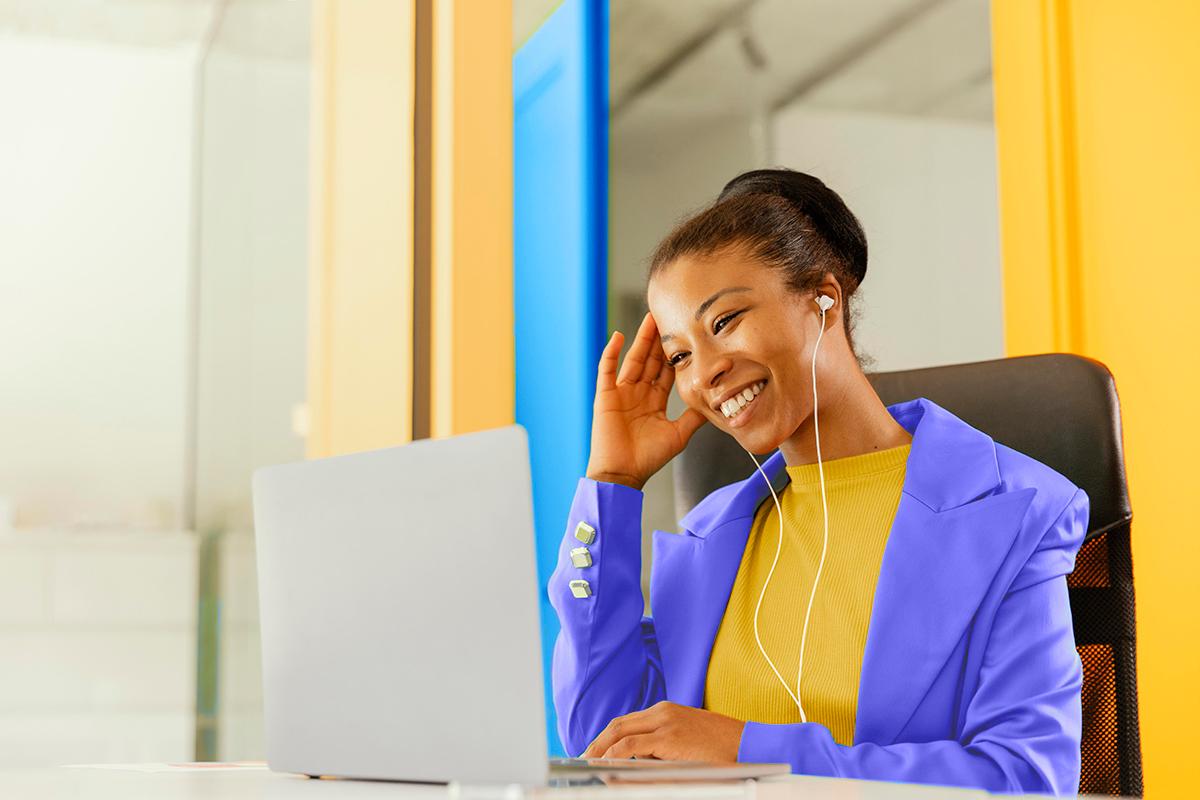 03
Business
You can enter a subtitle here if you need it
14,498
Big numbers catch your audience’s attention
This is a graph
Venus
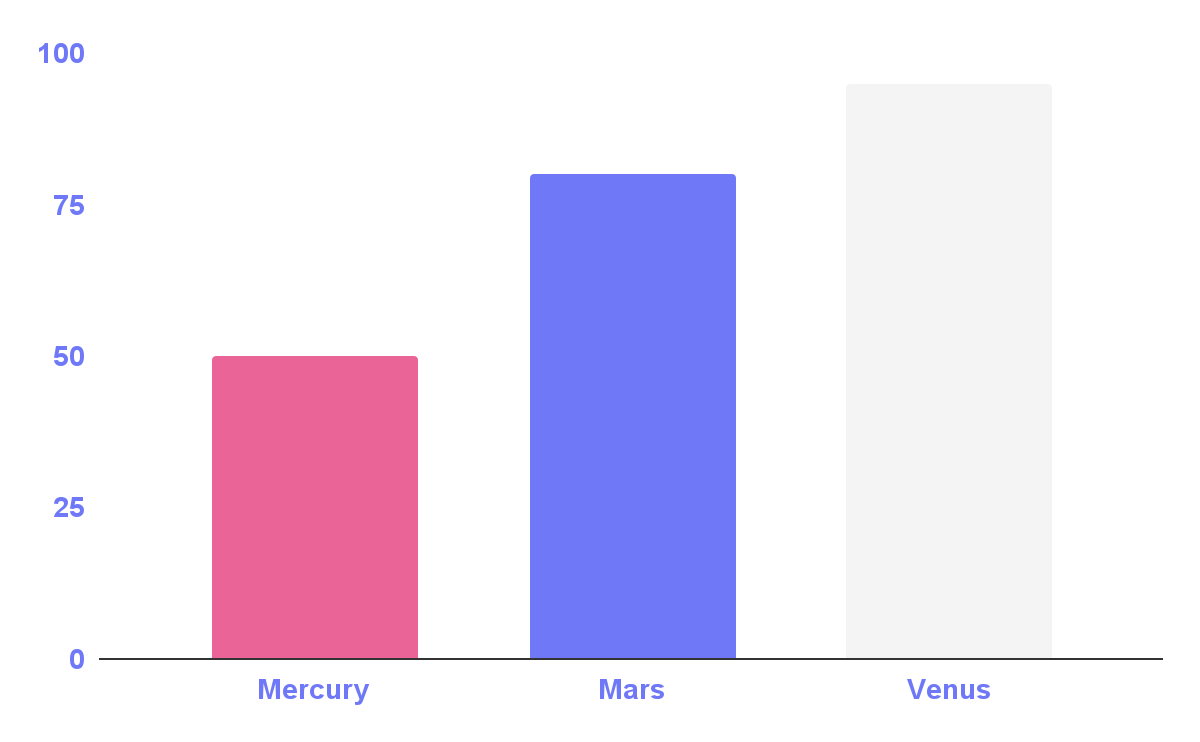 It’s terribly hot
Mars
Mars is a cold place
Mercury
Follow the link in the graph to modify its data and then paste the new one here. For more info, click here
It’s the biggest planet
Our process
Mercury
Jupiter
It’s the closest planet to the Sun
Jupiter is a really big planet
Earth
Saturn
Earth is where we all live on
Saturn is a gas giant with rings
Our numbers
Jupiter
Venus
35%
26%
It’s the biggest planet of them all
Venus has a beautiful name
Neptune
Saturn
15%
43%
Neptune is the fourth-largest planet
Saturn is the ringed one and a gas giant
Schedule
Venus
It’s terribly hot
Mars
It’s a cold place
Pluto
It’s a dwarf planet
Our growth
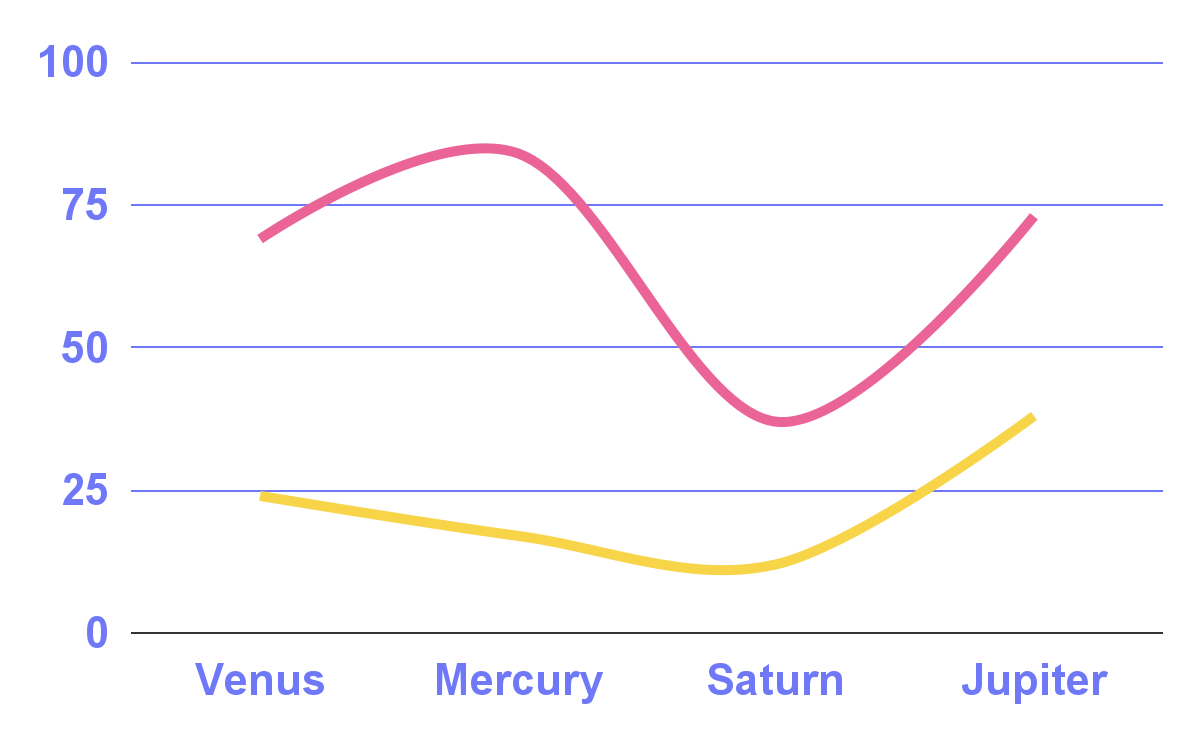 2020
Jupiter is the biggest planet
2021
Mars is actually a cold place
Follow the link in the graph to modify its data and then paste the new one here. For more info, click here
60k
Earth is where we live on
10k
20k
Pluto is a dwarf planet
Mars is a very cold place
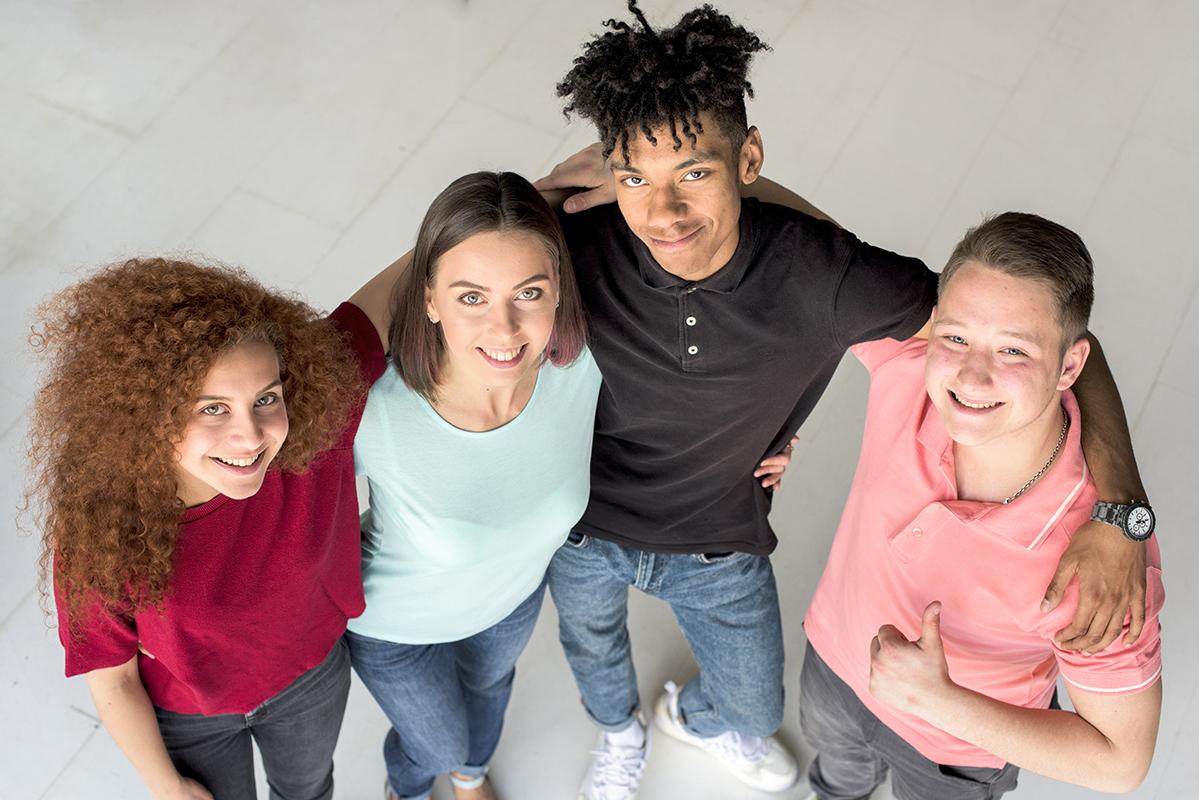 04
You can enter a subtitle here if you need it
Clients
Customer profile
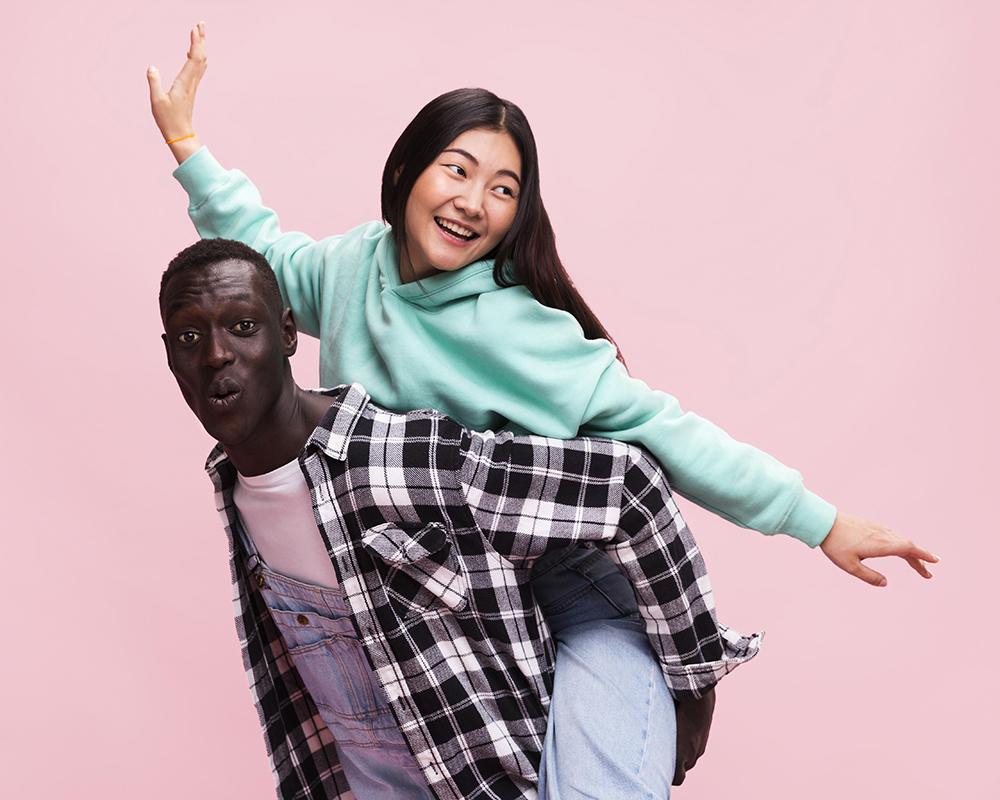 Gender
Age
26-35
60%
36-45
Interest
46-55
Male
40%
56-65
Female
Customer testimonials
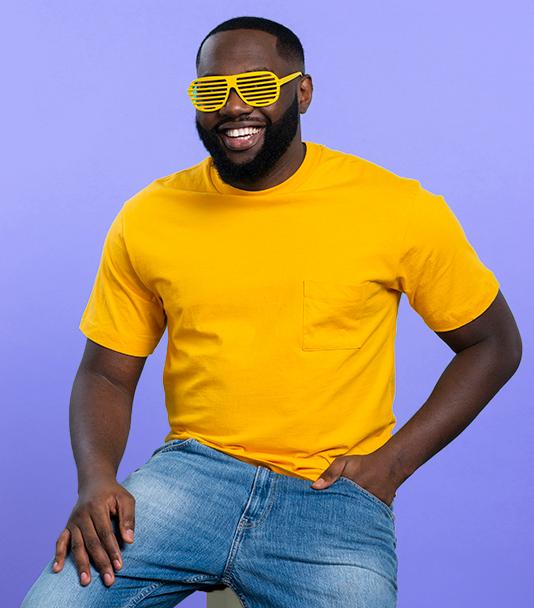 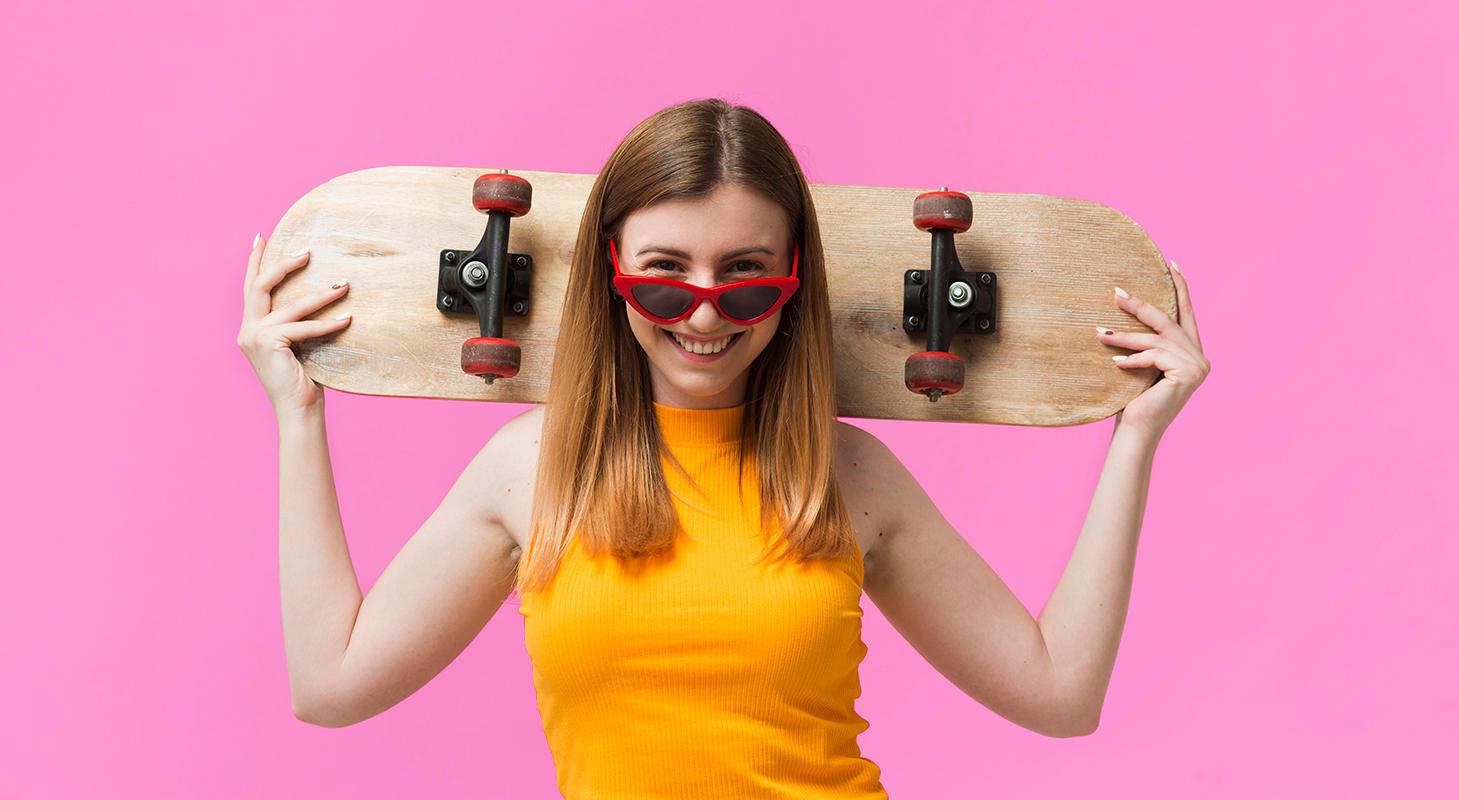 Mark Bones
Helena James
“Mercury is the closest planet to the Sun and the smallest one”
“Venus has a beautiful name, but its atmosphere is poisonous”
Adwords
Our team
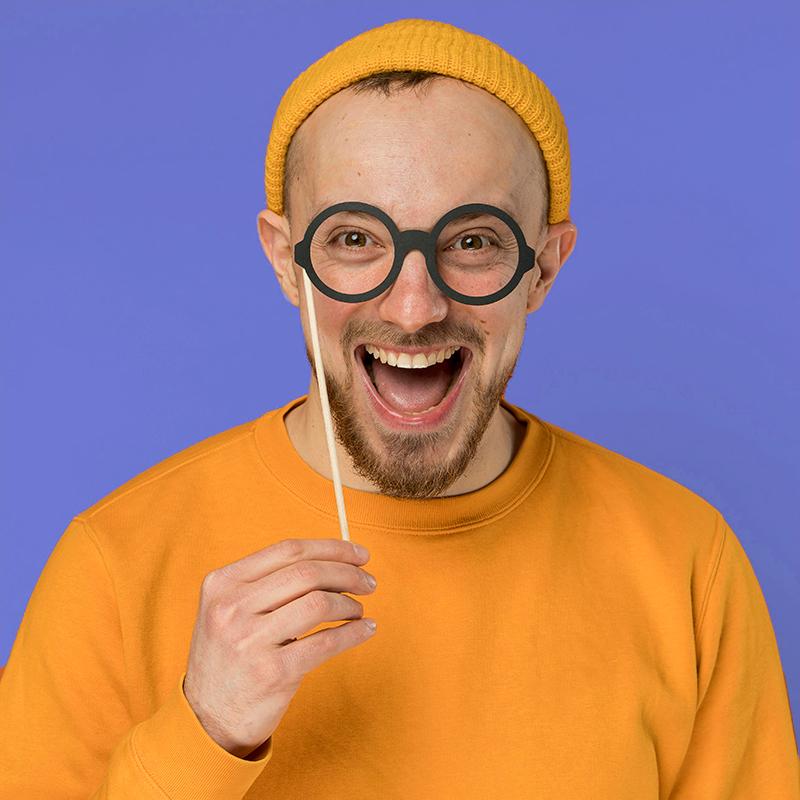 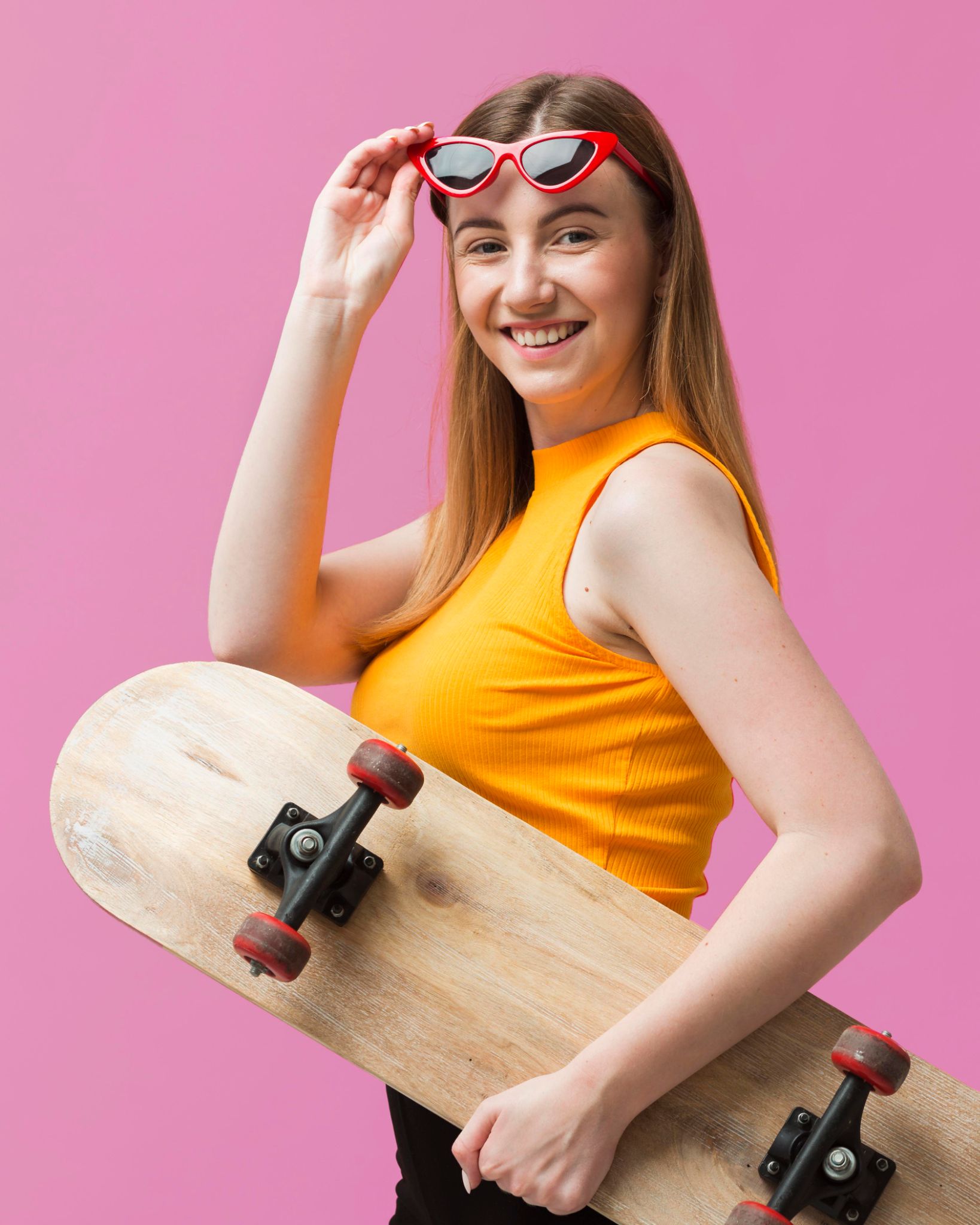 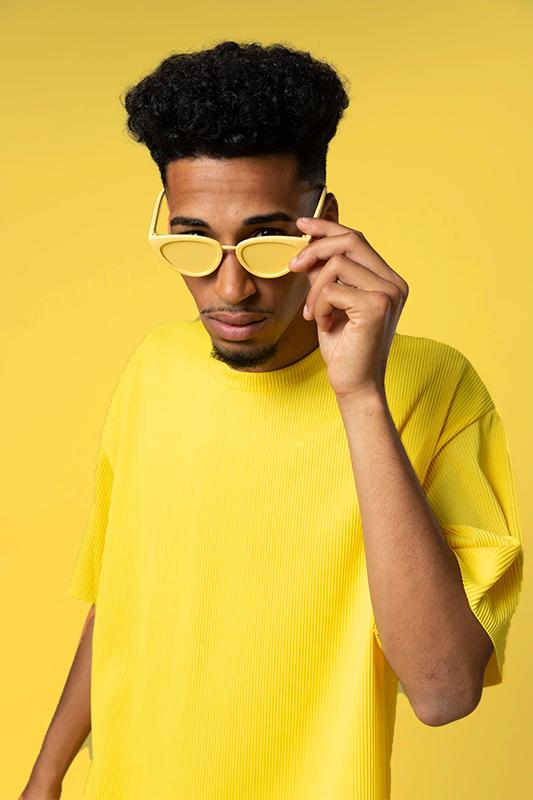 James
Susan
David
Insert a description about this person
Insert a description about this person
Insert a description about this person
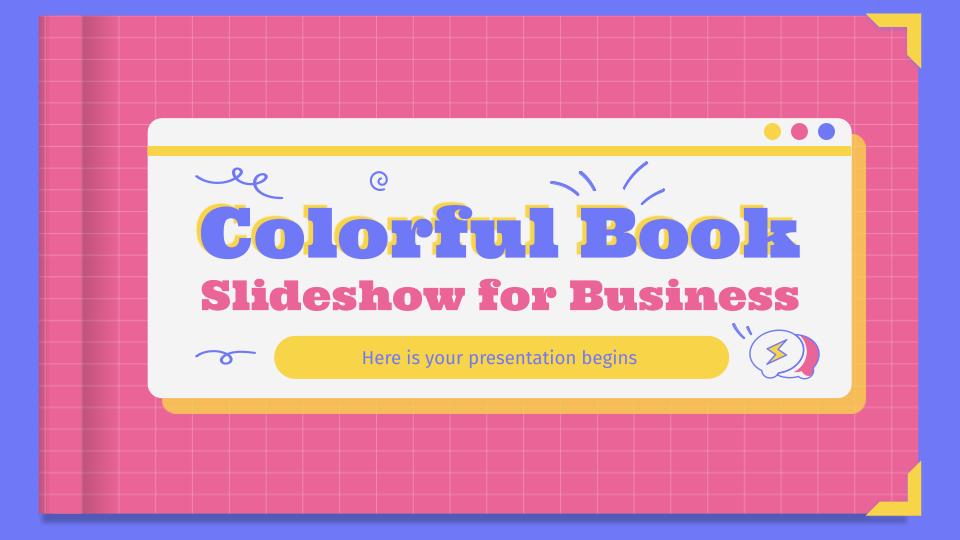 Desktop software
You can replace the image on the screen with your own work. Just right-click on it and select “Replace image”
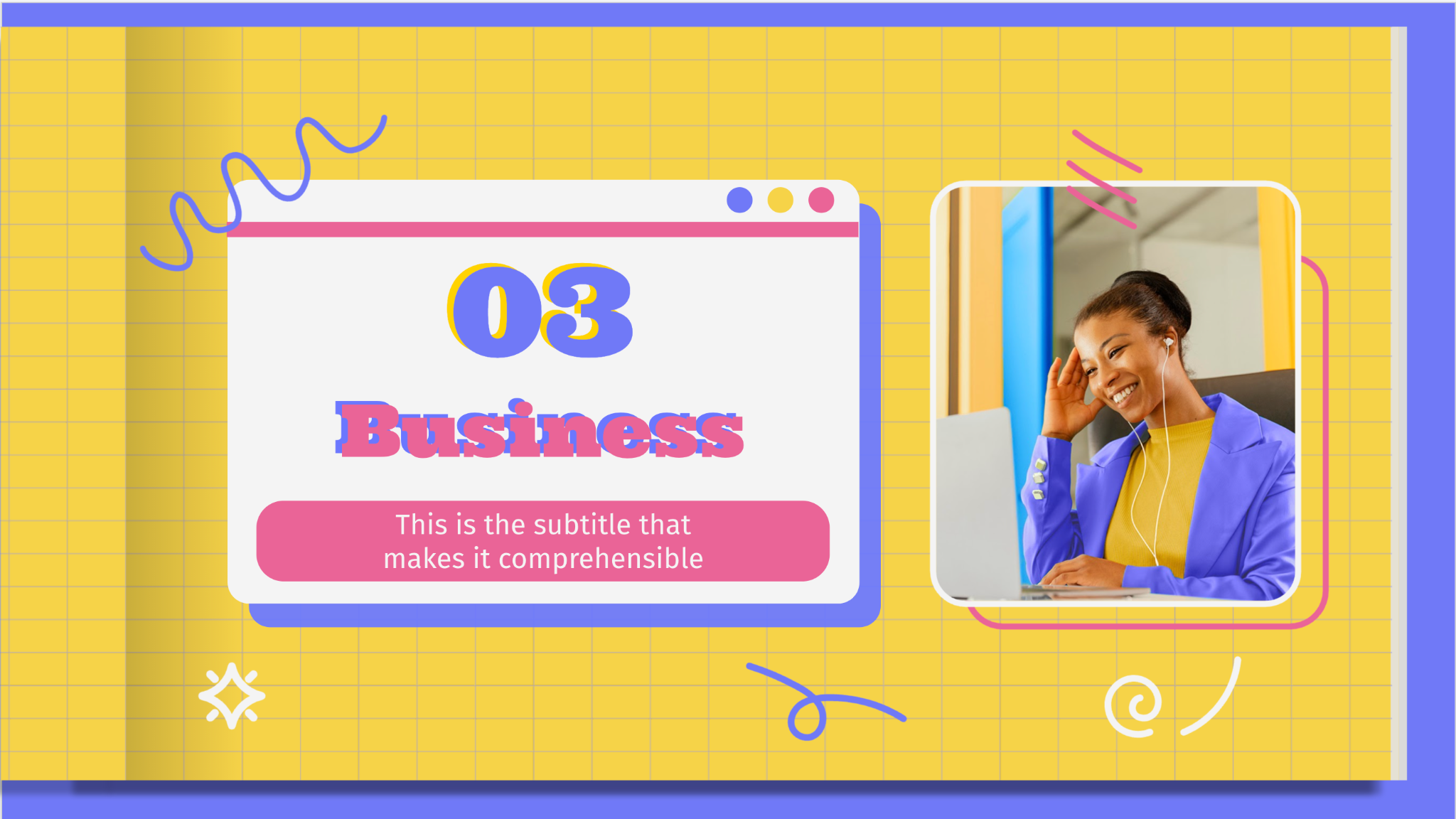 Tablet app
You can replace the image on the screen with your own work. Just right-click on it and select “Replace image”
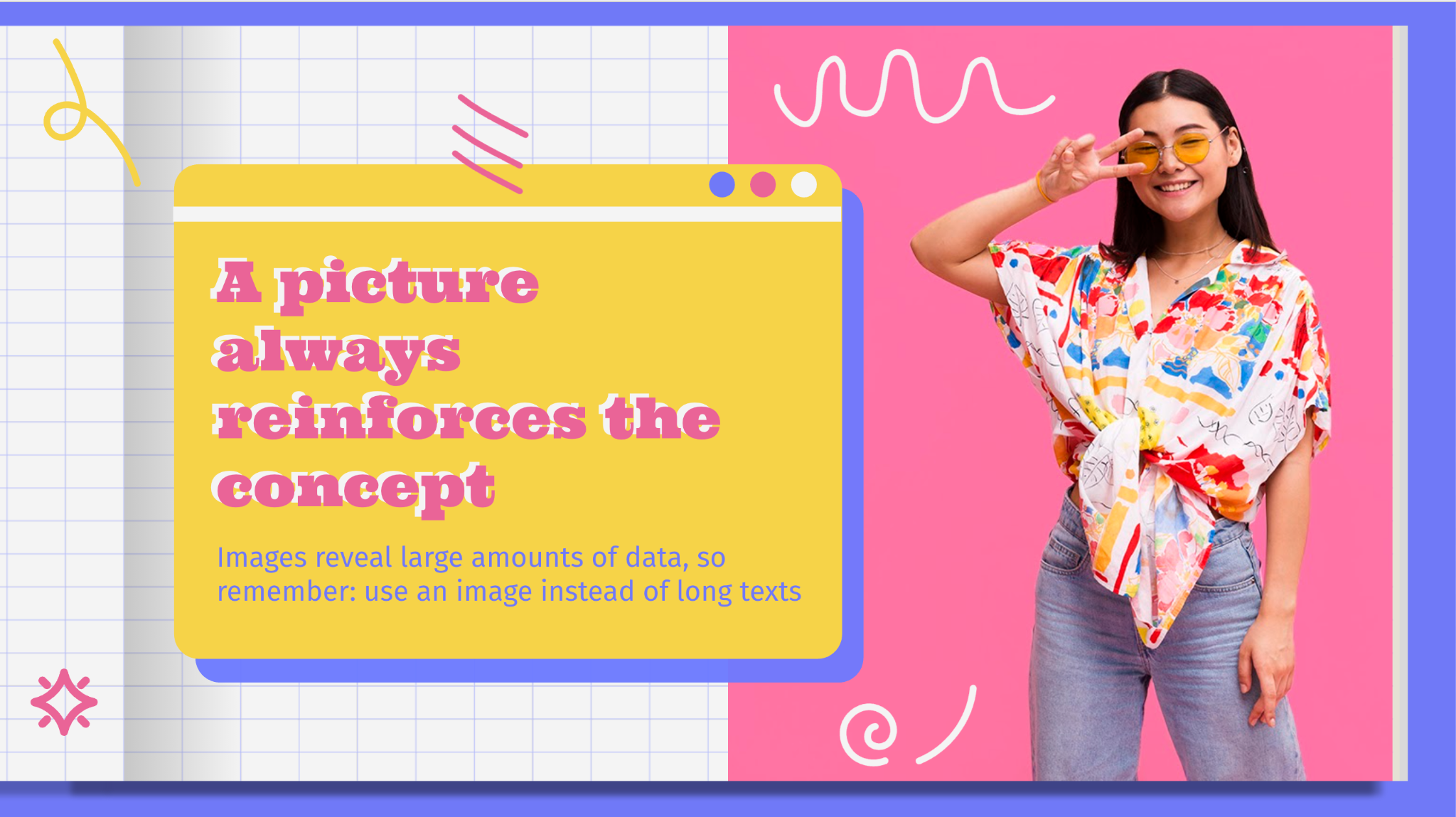 Mobile web
You can replace the image on the screen with your own work. Just right-click on it and select “Replace image”
Thanks!
Do you have any questions?
youremail@freepik.com 
+91  620 421 838 
yourcompany.com
Please keep this slide for attribution
Alternative resources
Here’s an assortment of alternative resources whose style fits that of this template

PHOTOS
Male wearing hat excited
Portrait playful female
Multiracial friends having fun at outdoors
Portrait of happy smiley beautiful woman
Young man jumping
Joyful woman jumping isolated on blue
Portrait young female jumping
Group of people holding their hands up
Resources
Did you like the resources on this template? Get them for free at our other websites:
PHOTOS
Portrait of surprised man
Fashionable woman posing
Medium shot colleagues with thumbs up
Overhead view of happy smiling friends looking up at camera
Happy couple posing in studio
Male with sunglasses on chair
Happy young man laughing indoors
Businesswoman having an online meeting
Portrait woman with sunglasses and skateboard
Woman with sunglasses and skateboard with copy-space
Medium shot man holding glasses
VECTORS
Hand drawn creativity doodles collection
Set of hand drawn creativity doodles
Hand drawn creativity doodles set
Hand drawn creativity doodles pack
Instructions for use
In order to use this template, you must credit Slidesgo by keeping the Thanks slide.
You are allowed to:
- Modify this template.
- Use it for both personal and commercial projects.
You are not allowed to:
- Sublicense, sell or rent any of Slidesgo Content (or a modified version of Slidesgo Content).
- Distribute Slidesgo Content unless it has been expressly authorized by Slidesgo.
- Include Slidesgo Content in an online or offline database or file.
- Offer Slidesgo templates (or modified versions of Slidesgo templates) for download.
- Acquire the copyright of Slidesgo Content.
For more information about editing slides, please read our FAQs or visit Slidesgo School:
https://slidesgo.com/faqs and https://slidesgo.com/slidesgo-school
Instructions for use (premium users)
In order to use this template, you must be a Premium user on Slidesgo.
You are allowed to:
Modify this template.
Use it for both personal and commercial purposes.
Hide or delete the “Thanks” slide and the mention to Slidesgo in the credits.
Share this template in an editable format with people who are not part of your team.
You are not allowed to:
Sublicense, sell or rent this Slidesgo Template (or a modified version of this Slidesgo Template).
Distribute this Slidesgo Template (or a modified version of this Slidesgo Template) or include it in a database or in any other product or service that offers downloadable images, icons or presentations that may be subject to distribution or resale.
Use any of the elements that are part of this Slidesgo Template in an isolated and separated way from this Template.
Register any of the elements that are part of this template as a trademark or logo, or register it as a work in an intellectual property registry or similar.
For more information about editing slides, please read our FAQs or visit Slidesgo School:
https://slidesgo.com/faqs and https://slidesgo.com/slidesgo-school
Fonts & colors used
This presentation has been made using the following fonts:
Ultra
(https://fonts.google.com/specimen/Ultra)

Roboto Slab
(https://fonts.google.com/specimen/Fira+Sans)
#f4f4f4
#f7d448
#ea6497
#6f79f7
Storyset
Create your Story with our illustrated concepts. Choose the style you like the most, edit its colors, pick the background and layers you want to show and bring them to life with the animator panel! It will boost your presentation. Check out How it Works.
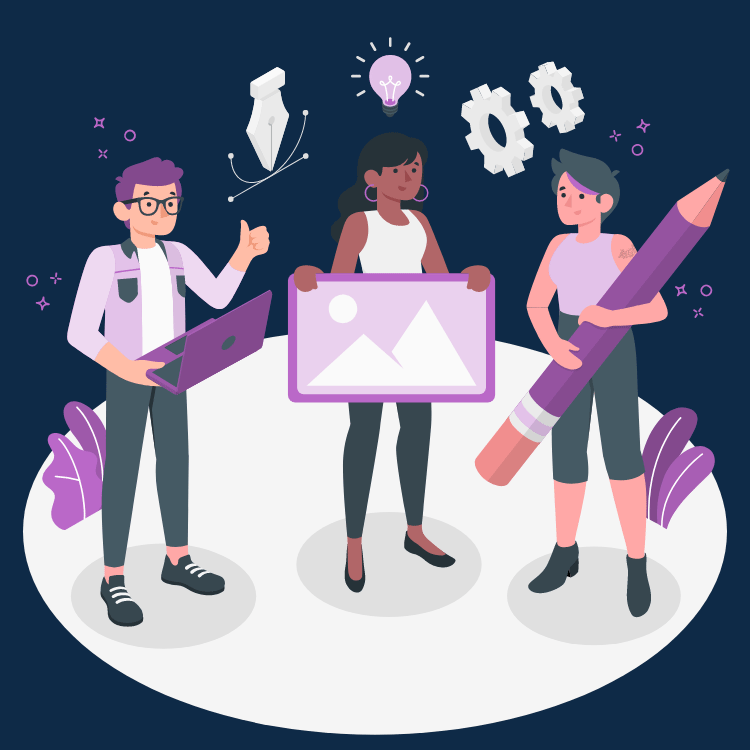 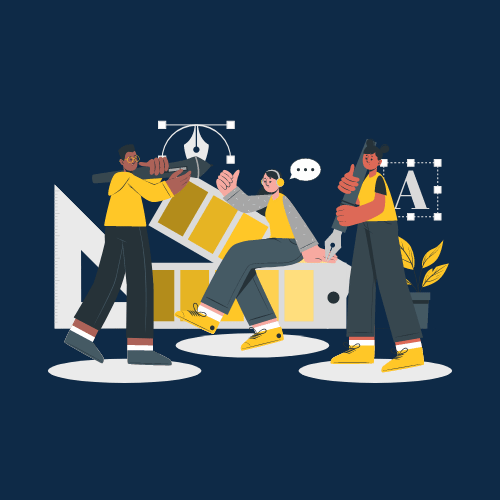 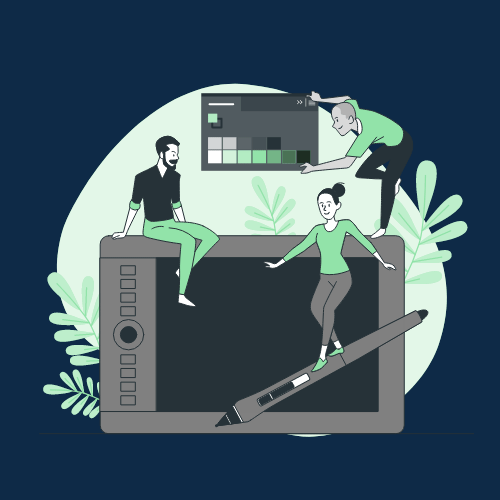 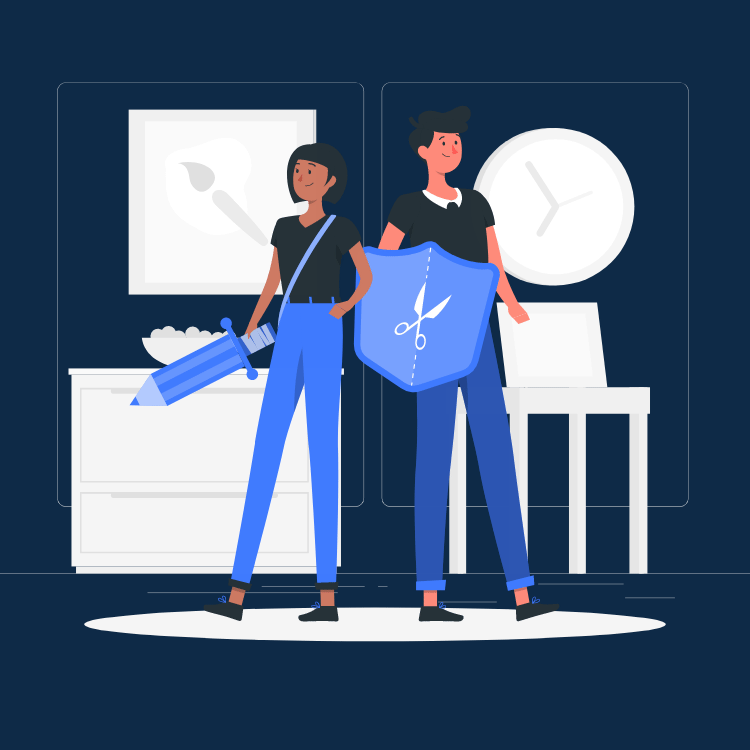 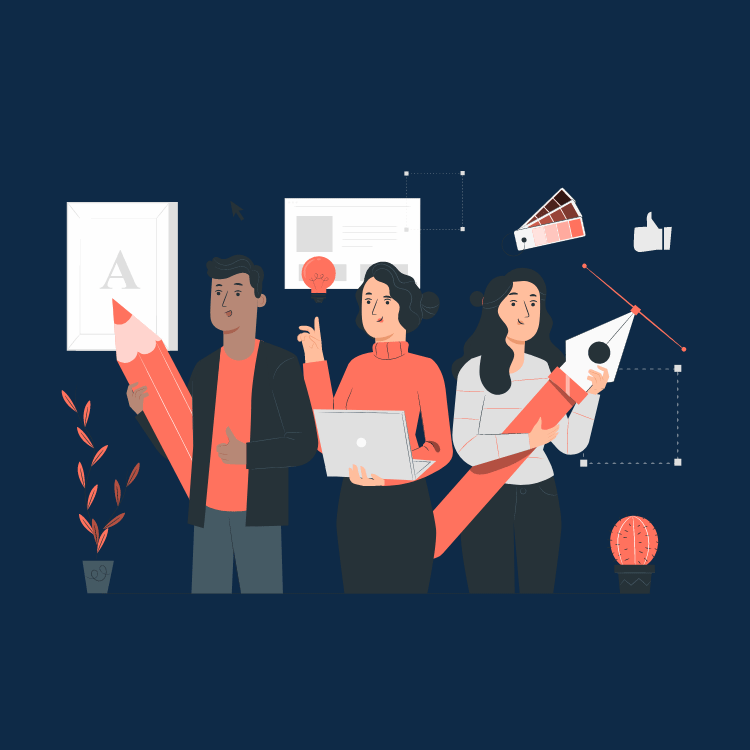 Pana
Amico
Bro
Rafiki
Cuate
Use our editable graphic resources...
You can easily resize these resources without losing quality. To change the color, just ungroup the resource and click on the object you want to change. Then, click on the paint bucket and select the color you want. Group the resource again when you’re done. You can also look for more infographics on Slidesgo.
FEBRUARY
JANUARY
MARCH
APRIL
PHASE 1
Task 1
FEBRUARY
MARCH
APRIL
MAY
JUNE
JANUARY
Task 2
PHASE 1
Task 1
Task 2
PHASE 2
Task 1
Task 2
...and our sets of editable icons
You can resize these icons without losing quality.
You can change the stroke and fill color; just select the icon and click on the paint bucket/pen.
In Google Slides, you can also use Flaticon’s extension, allowing you to customize and add even more icons.
Educational Icons
Medical Icons
Business Icons
Teamwork Icons
Help & Support Icons
Avatar Icons
Creative Process Icons
Performing Arts Icons
Nature Icons
SEO & Marketing Icons
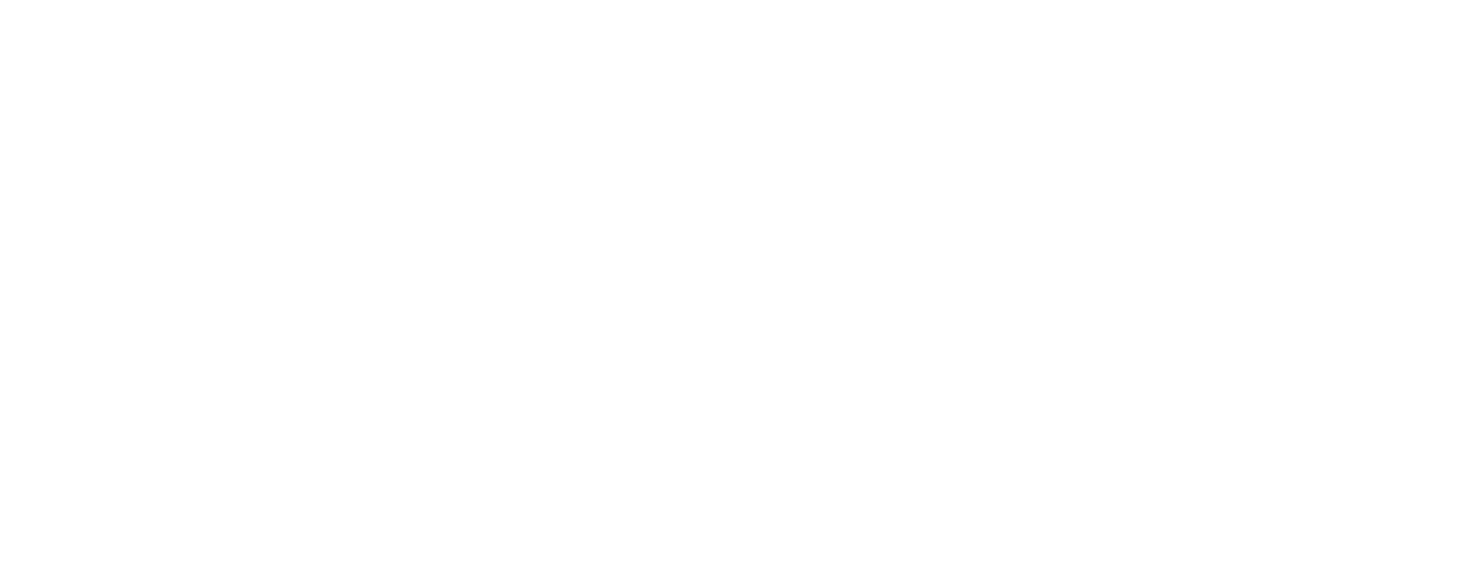